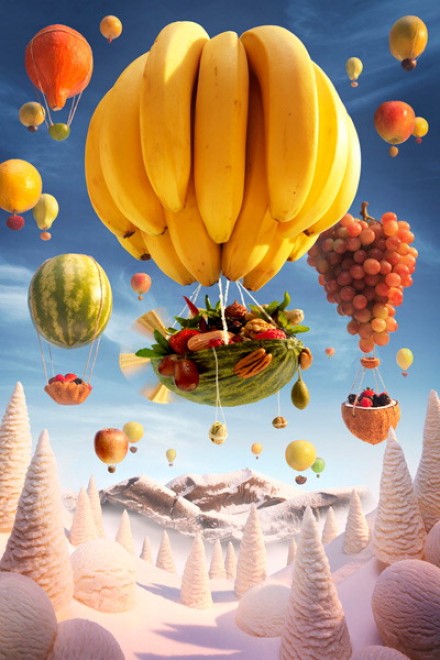 YUMMY
YUCK
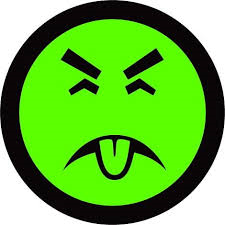 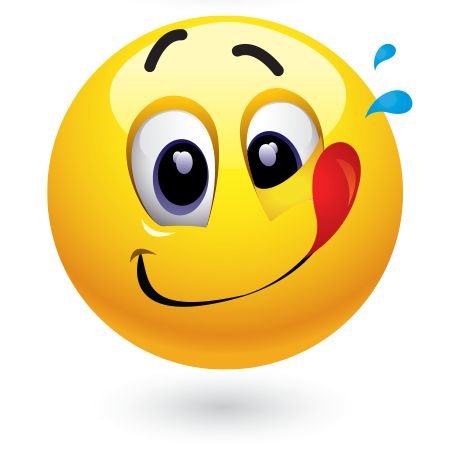 I don’t like…
I like…
FOOD
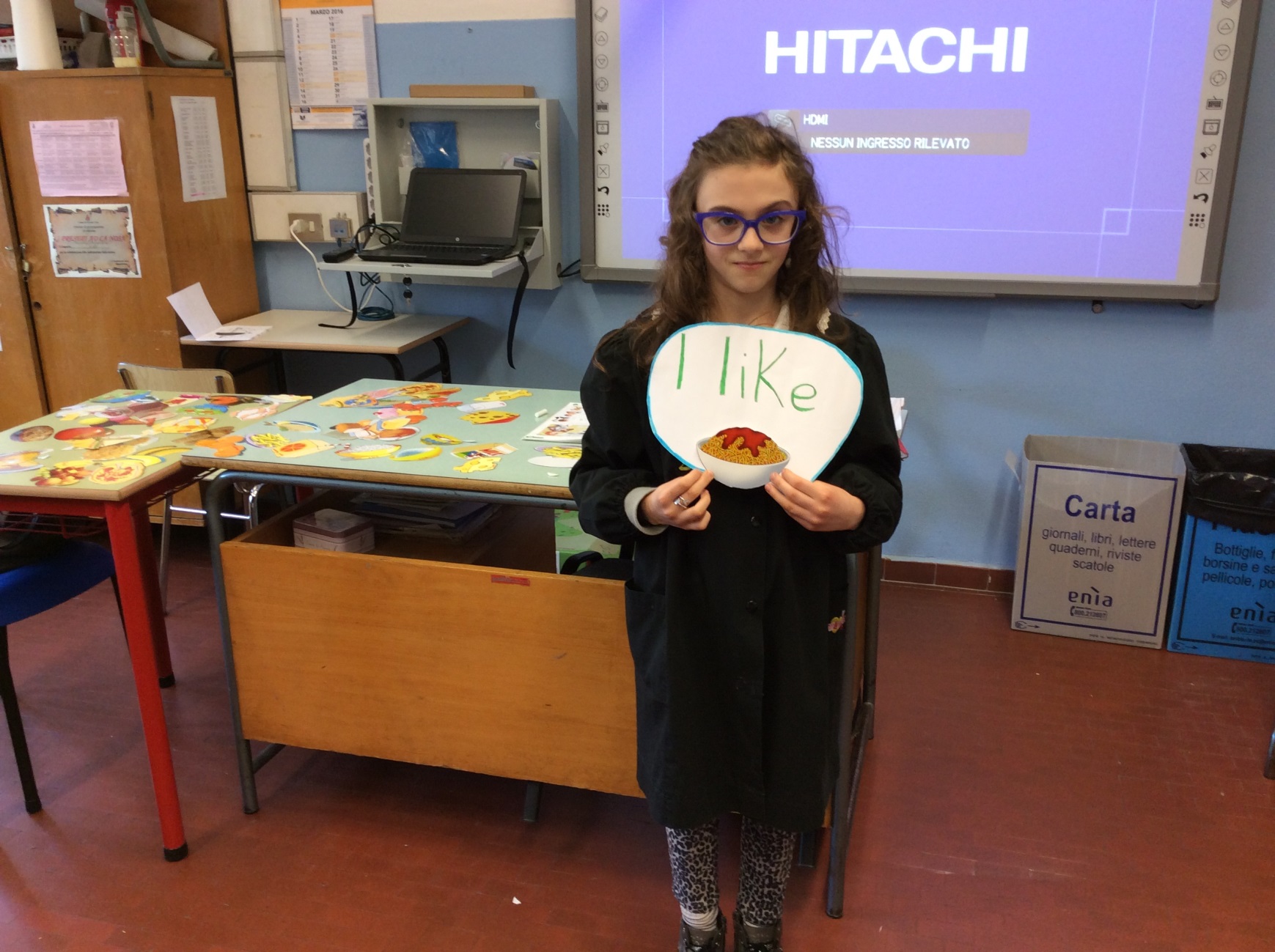 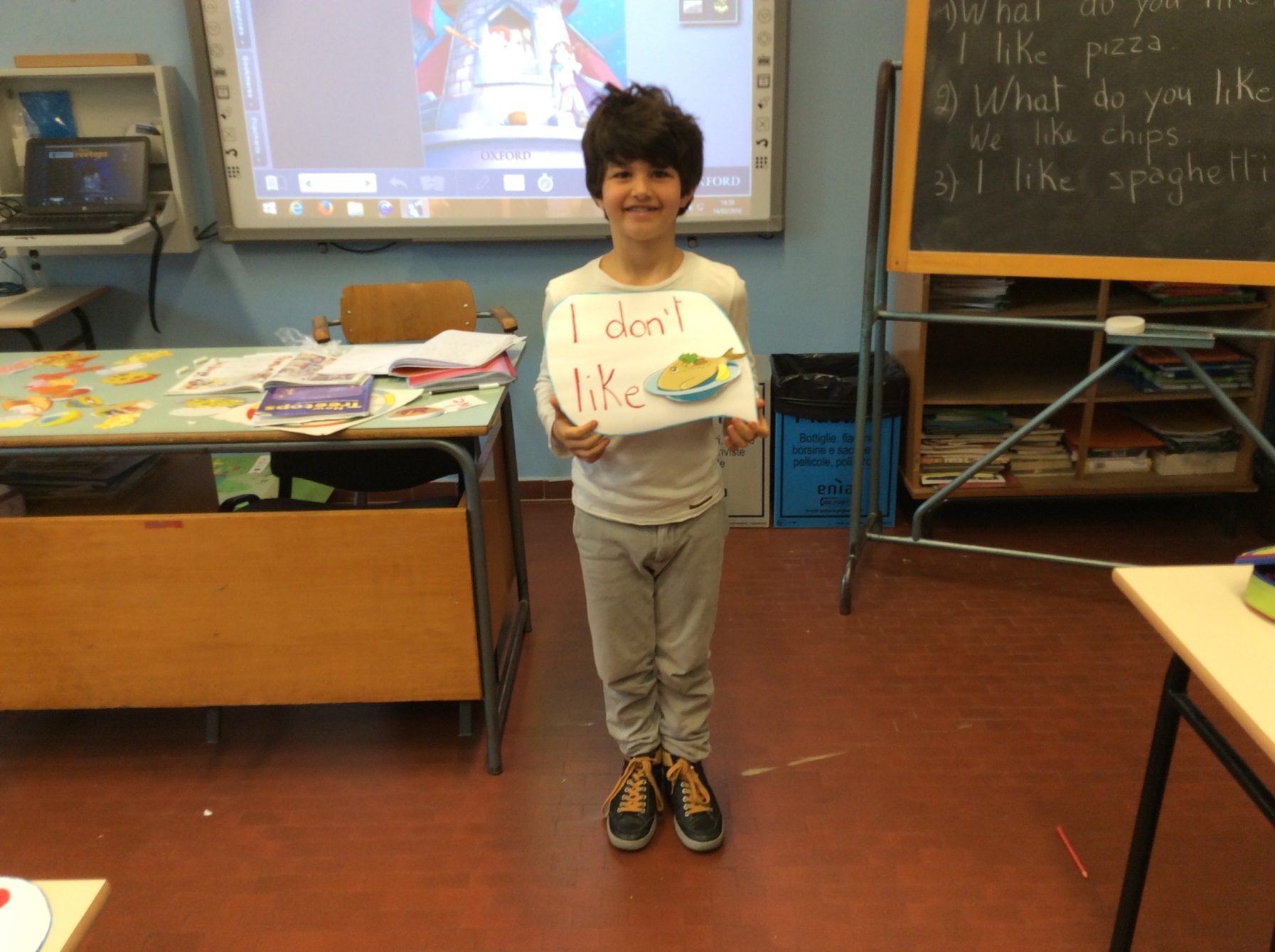 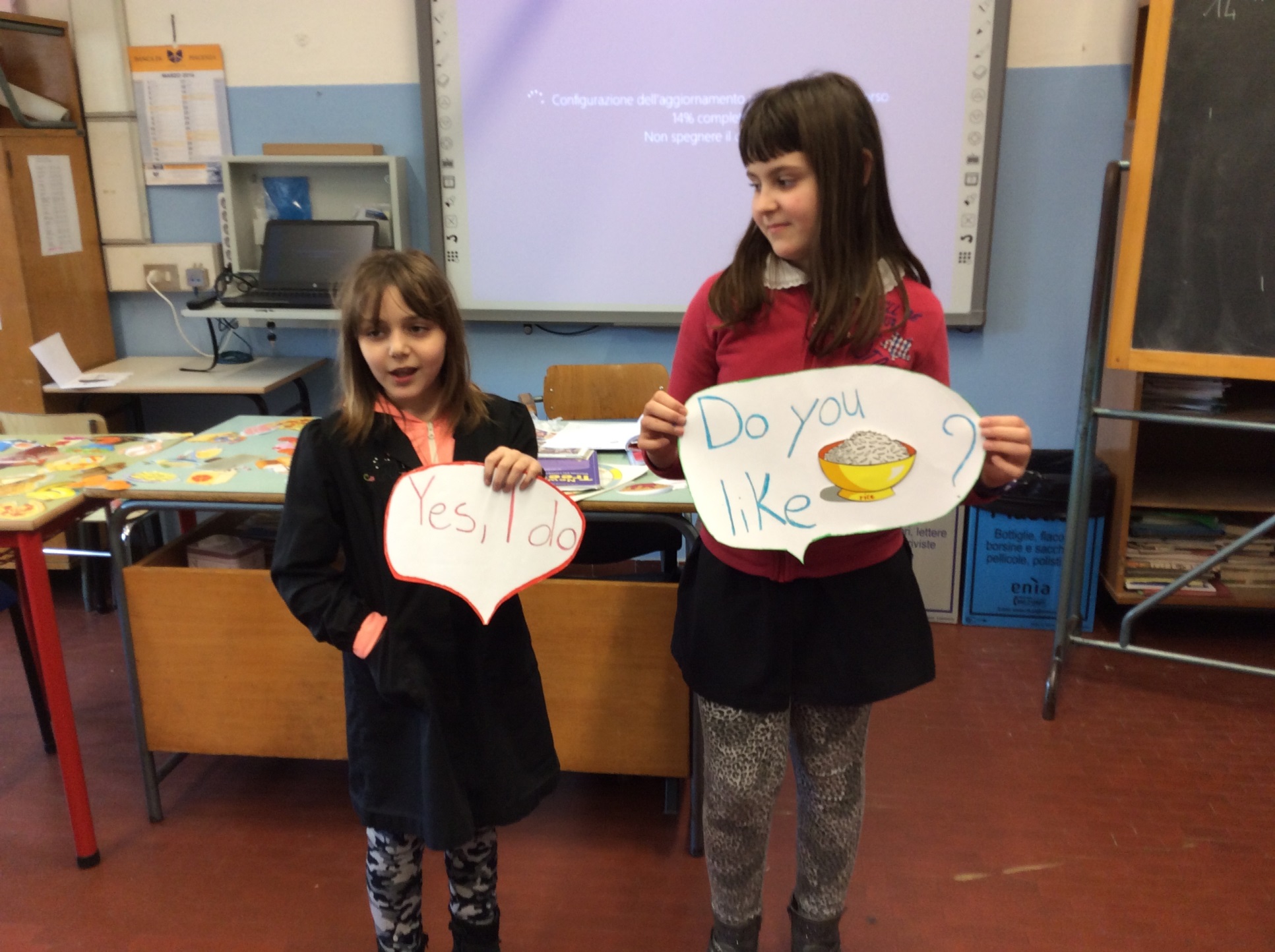 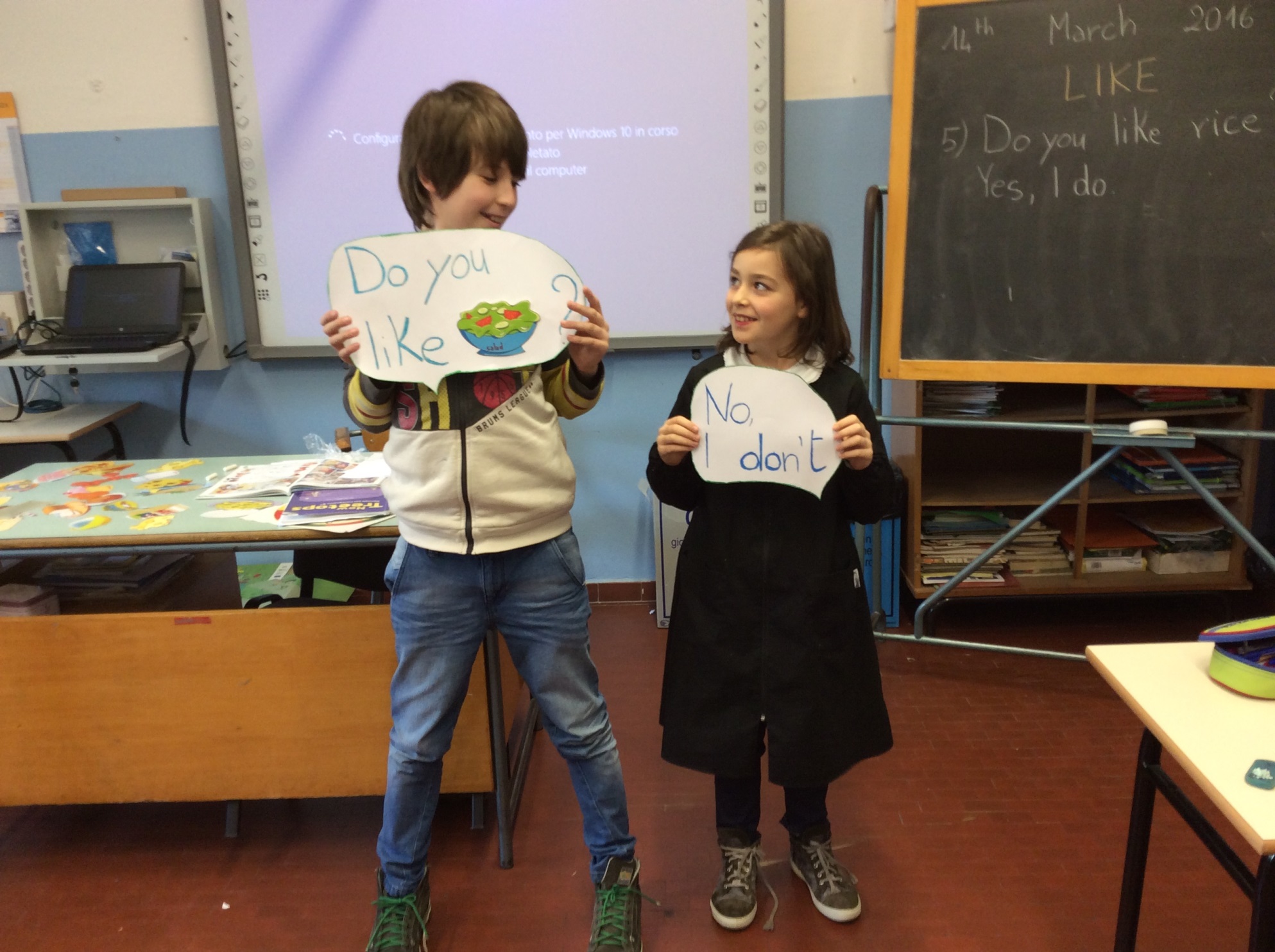 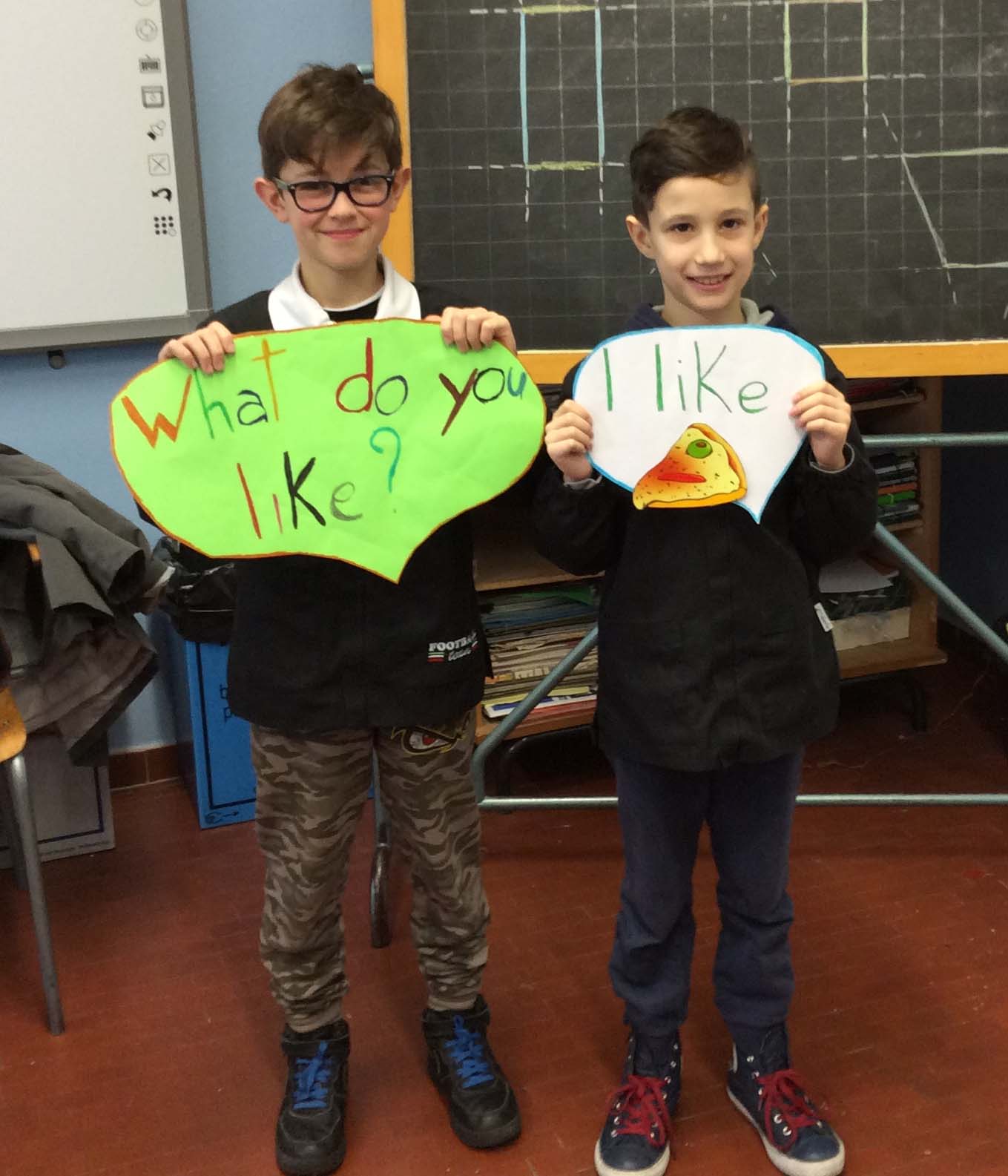 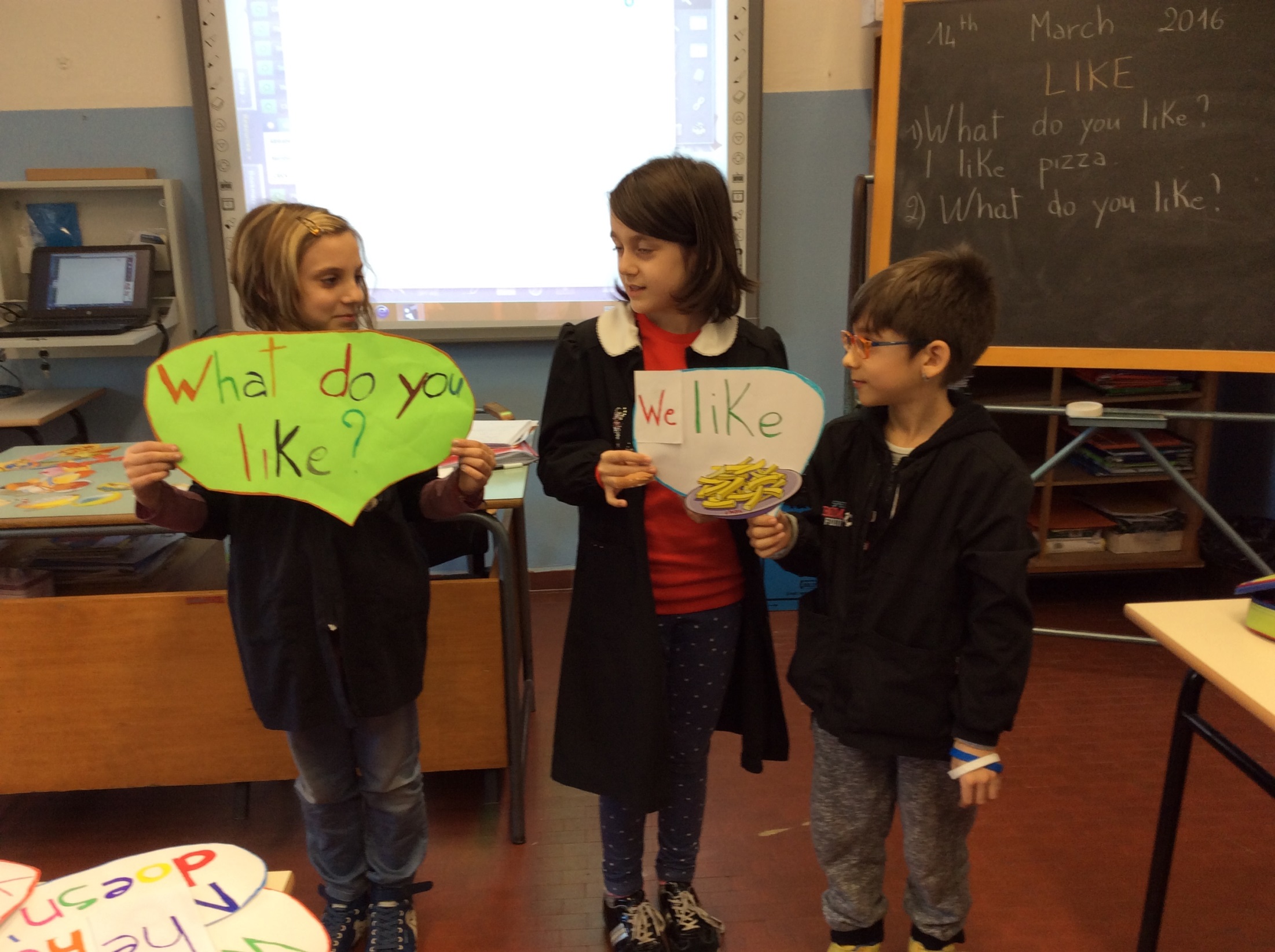 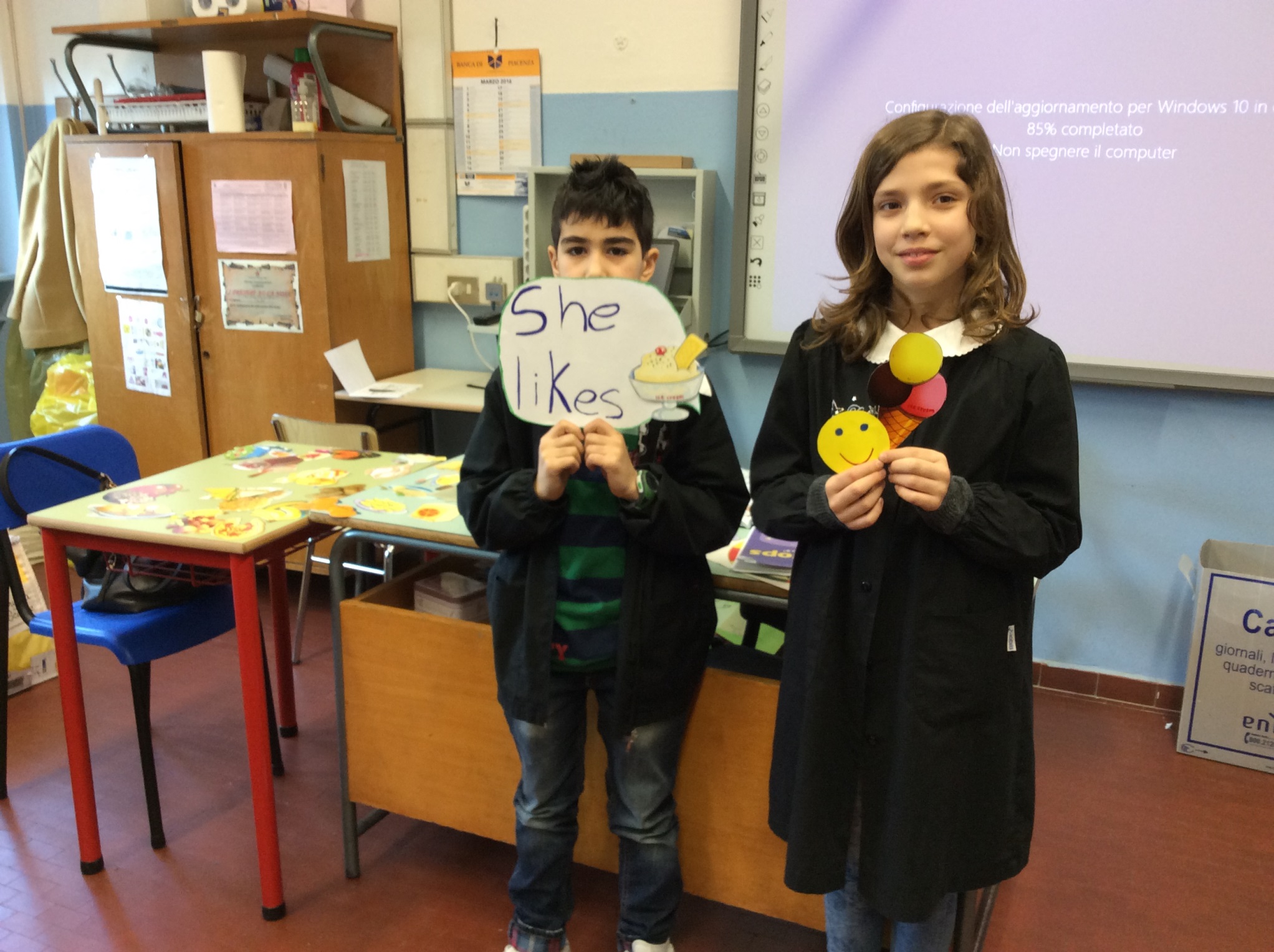 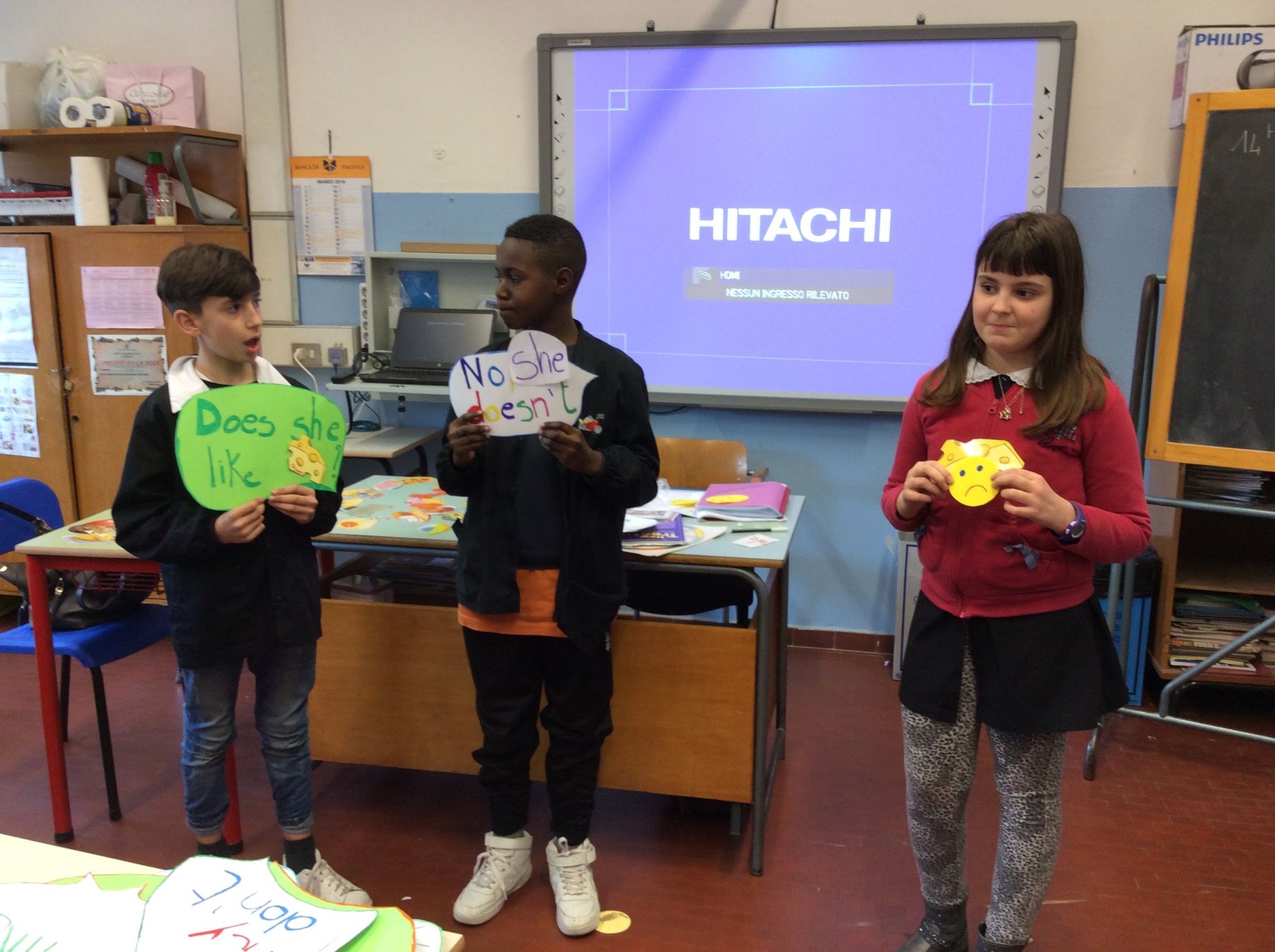 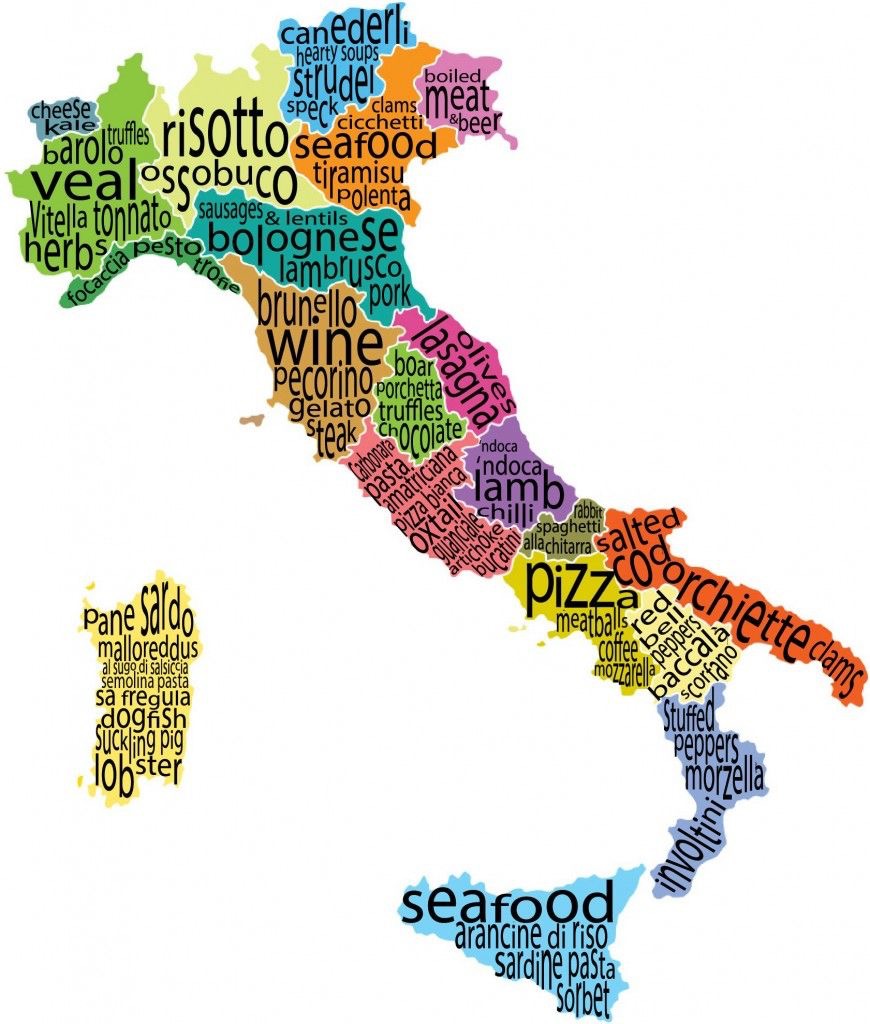 WE LIKE ITALIAN FOOD!
SCUOLA PRIMARIA DI FIORENZUOLA D’ARDA
ITALY